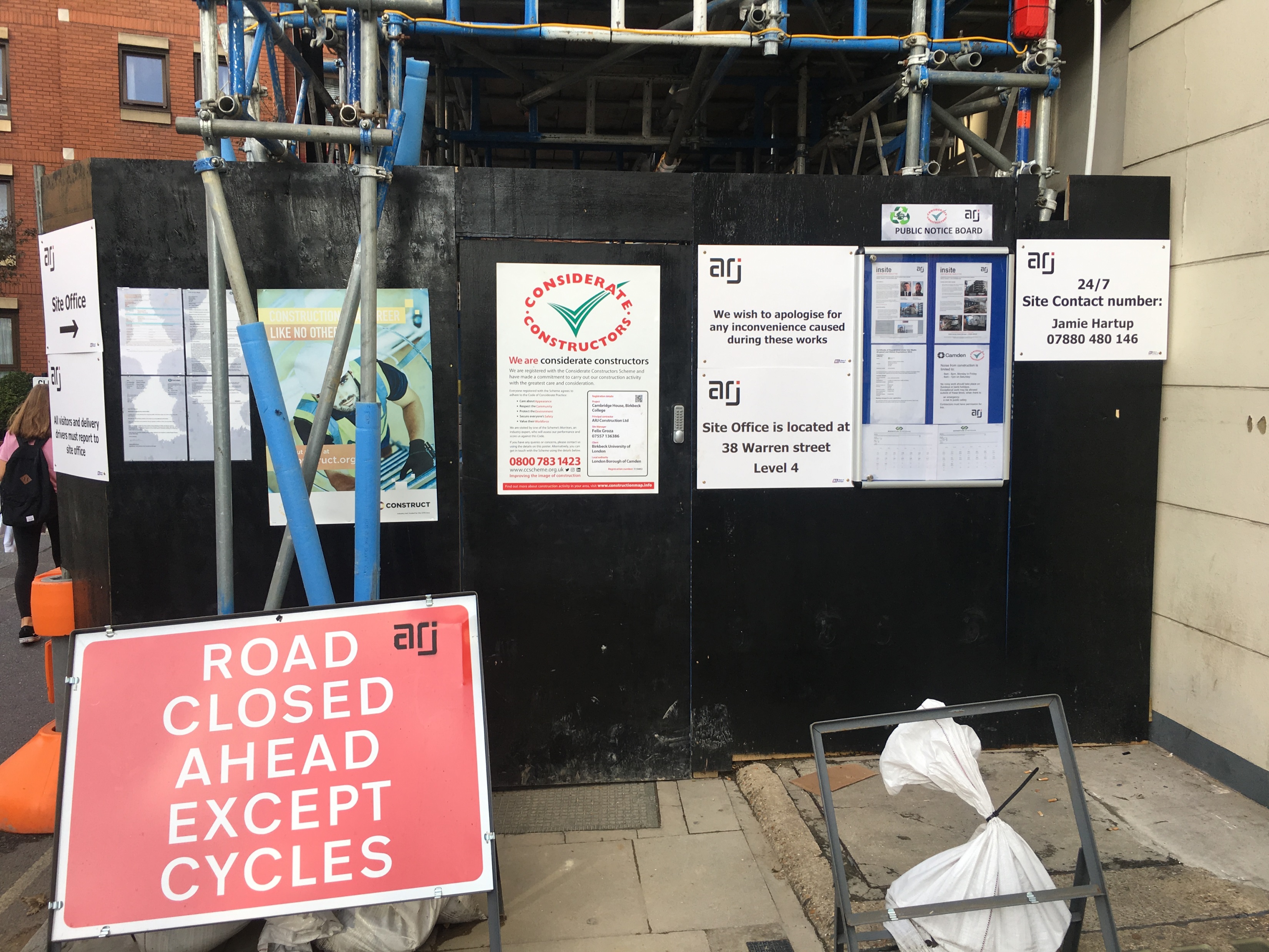 ARJ Construction Cambridge House
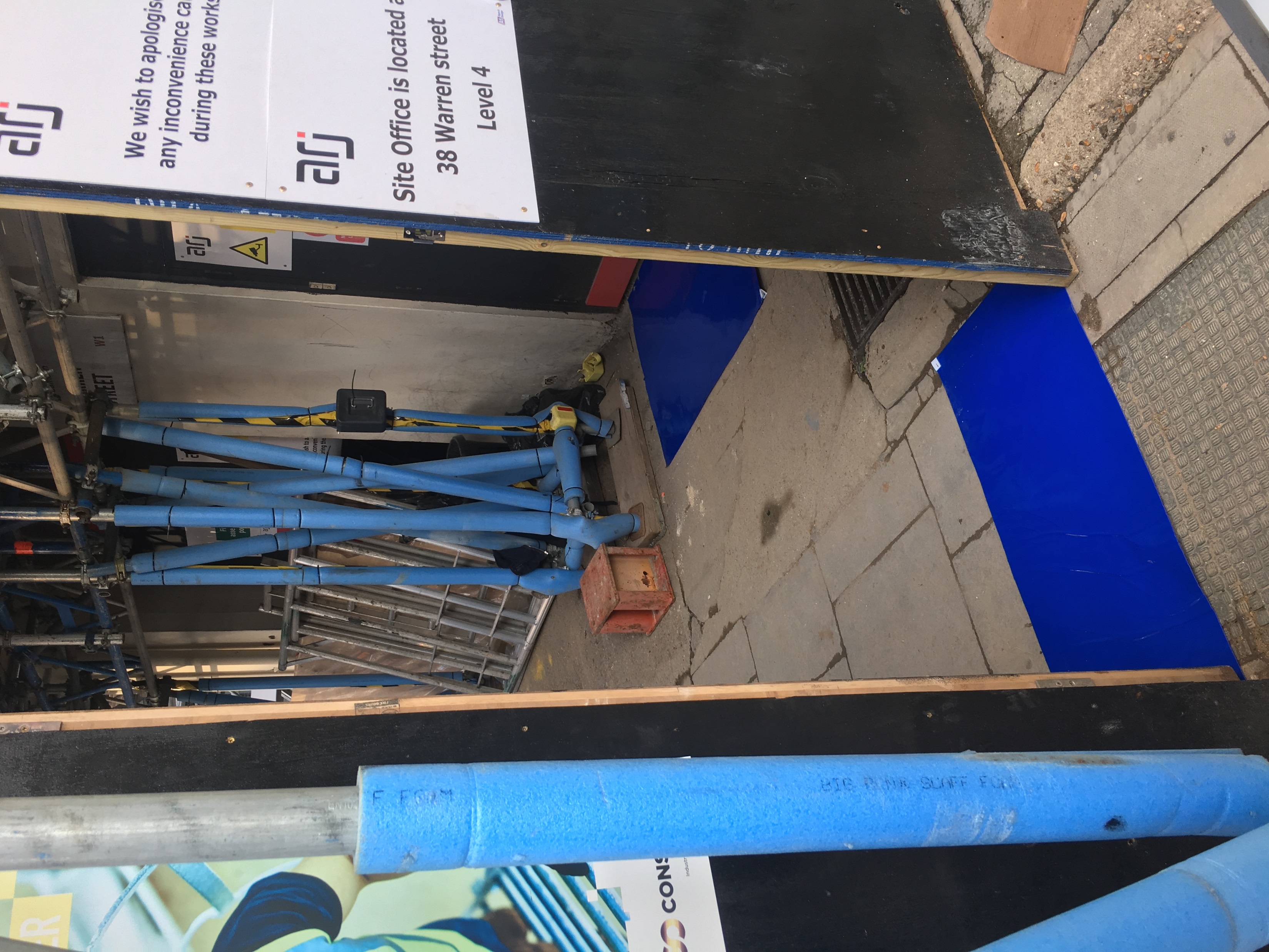 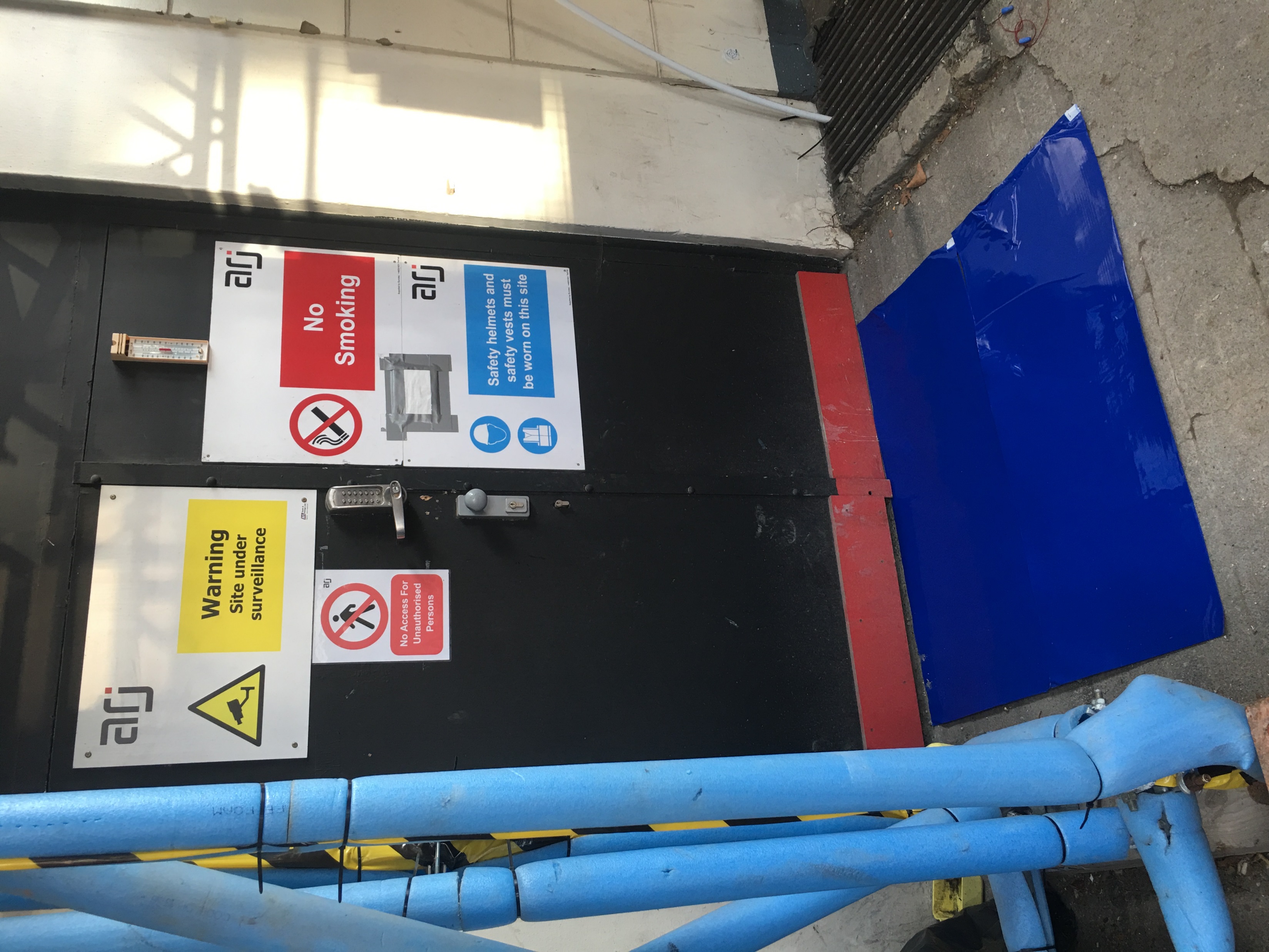